Study Skills Syllabus
Teacher: Angela Blankenship
Blankenship.Angela.L@muscogee.k12.ga.us
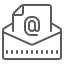 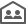 Materials:
Class Information
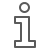 The purpose of the study skills class is to help students learn how to better plan, manage, organize, and complete their work in a timely manner. In class we will work with how to be organized, how to take notes, how to use time wisely, how to study for tests, and how to set goals.  Students will receive a weekly grade based on the grade expectations below.
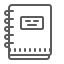 Binder, pencils, highlighters
A charged Chromebook
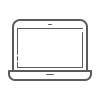 Learning OBJECTIVES:
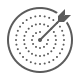 Increase self-motivation
Improve self-management skills
Improve organizational skills
Improve test taking skills 
Improve time management skills
Grade 
Expectations:
Make wise decisions
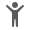 Students will be graded on these expectations:
RU
L
E
S
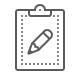 Come to class with a good attitude.
Follow directions
Be respectful. Follow class rules.
Use time wisely to complete assignments from other classes, study for tests, and improve organizational skills.
Complete weekly class data forms in class.
Raise your 
hand to speak
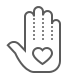 Always Do 
Your Best
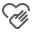